শুভেচ্ছা
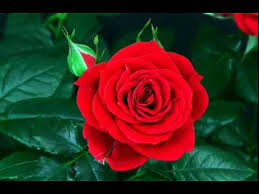 পরিচিতি
মোঃ আব্দুল ওয়াহেদ জিহাদী
সহ সুপার 
পীরগাছা বালিকা দাখিল মাদরাসা
দশম শ্রেণী
কোরআন মাজিদ
মুমিনের পরিচয়
সূরা আল বাকারা
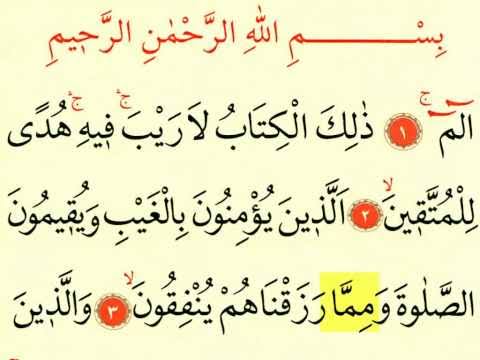